Sexual Violence and Gender Based Violence
Level IV
Dr. Muthoni Mathai
Feb 2016
Objectives of this lecture
By the end of this lecture Student should be able to:
 Define gender based sexual violence (SGBV)
Describe the magnitude of the problem 
Discuss the socio-cultural factors associated with SGBV
Describe the impact of SGBV on Mental health
Describe Sexual violence/defilement in children
Discuss the concept of “one stop centers” in the management of Sexual Violence
Outline the management of sexual violence
Outline the steps in the collection of forensic evidence in cases of SV
Gender Based Sexual violence-and GBV Introduction I
GBSV is one component of GBV
What is – gender?
the term "gender" is used to refer to the social and cultural constructions of masculinities and femininities. It does not refer to biological difference, but rather cultural difference.
Gender Based violence- Introduction II
What acts of violence are referred to under GBV
Physical and emotional violence based on gender of victim- domestic violence
Sexual violence
Cultural violence like FGM
Sexual violence
WHO def: „any sexual act, attempt to obtain a sexual act, unwanted sexual comments or advances or acts to traffic women‘s sexuality using coercion, threats of harm or physical force, by any person regardless of relationship to victim, in any setting including but not limited to home and work“
Sexual abuse refers to a range of sexual activities- non consensual between adults or even consensual when a minor is involved.
Prevalence of GBV- sexual violence
On average it has been estimated that out of every 10 women born in a country 4 will be raped during their life time
Police statistics indicate a rape case every 26 minutes- 58 per day in Kenya 
Humanitarian groups reported between 1000-1500 cases of sexual violence during the post election clashes
Sexual violence in armed conflict
“Sexual violence in warfare is among the darkest legacies of the 20th century, and it continues to ravage societies in the new millennium”. Leatherman 2012, pg 2
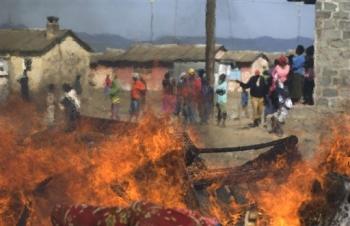 It is estimated that more than 150 million women and girls and 73 million boys experience sexual violence every year (WHO 2002).
Systematically organized rape as a weapon of war is as old as history
The arc of instability
Atrocities against women’s bodies
The horror stories!
Rape and gang rape
 Sexual humiliation and mutilation 
Forced Incest
Forced prostitution and sexual enslavement
Kidnap and Forced marriages
Violent abortion of fetuses in pregnant victims 
Forced pregnancy.
Deliberate infection with STIs and HIV
Gender Based violence- Introduction III
The rape of women is not about sexual pleasure
The rape of women is about the exercise of power and control 
Acts of violence in most cultures are perpetrated against women by men by virtue of the female gender: 
Weaker physical strength
Low status in society
Lack of resources
Dependency
Socio-cultural norms
Sexual Offences Act
SOA of 2006 includes:
Includes 12 forms of sexual violence
Psychological effects of sexual abuse
Include:
Anxiety disorders- any and particularly: Acute stress disorder and PTSD
Somatoform disorders/ somatic syndrome disorders
Dissociative disorders
Depression
Substance abuse
Can provoke the onset or relapse of psychotic disorders
Rape and PTSD
Rape has been found to be the most adverse single event in the causation of PTSD (also referred to as rape trauma syndrome)- leading to PTSD in about half of the survivors.
Sexual abuse in children
Defined:- Sexual behaviour between a child and an adult
Between 2 children when one of them is significantly older and / or uses coercion
In the SOA referred to as defilement
Child sexual abuse- cont.
Child sexual abuse is usually associated with high levels of both physical and psychological damage
Psychological sequalae are worsened by the inability of the child to relate the event or the inatentiveness of important others
The trauma of abuse in children may result in permanent neurobiological damage of the brain
Most children are abused by known and even trusted people
Most children are repeatedly abused
Common psycholgical sequalae include:
Inability to trust
Depression
Anger
Guilt
Fear
Damaged good syndrome
Decreased Self esteem
Blurred boundaries and role confusion
Pseudo maturity / precocious sex behaviour
PTSD
Management of Sexual violence
The management of gender based violence particularly rape should follow a  multidisciplinary and multisectoral approach
It is therefore important that health workers and others in the first line of contact be well trained in different aspects of management
The trend now is towards setting up ‚one-stop centres‘ at all levels of health care
One stop centres
The concept of one-stop centres tries to incoorporate all post rape care services under one roof
These include: 
Gynecological
Psycho-social
Surgical
Paediatric
Laboratory
Law enforcement and Legal
Presentation of cases
Acute
A few days later
Sometimes months or years
Acute presenting picture may vary from calm to shock, tearful, mute, to severely agitated
Some calm presenting clients may develop severe psychiatric problems later
Emergency treatment
Physical examination and repair of any damaged tissues
Emergency prophylaxis – PEP, ECP, STIp, Analgesics
Post rape trauma counselling/crisis intervention
Collection of forensic evidence
Patient should not wash before examination and Collection specimens
Special PR kit should be used- if not present improvise- do NOT use Plastic bags to store specimens (paper bags)Include- perineal/vaginal/Anal/oral swabs, pubic hairs (combed through) Clothes (underwear), 
Post Rape Care form /P3 be very specific, detailed and precise
Material should be handed over to a law enforcement agent who should sign for it
Psychiatric management
Psychiatric management includes treatment at contact and follow-up
Pharmacotherapy
Psychotherapy
Sociotherapy
Pharmacotherapy
Sedatives- short term or if needed for longer periods low doses of Major tranquilisers
Anti depressants: Selective serotonin reuptake inhibitors (SSRIs)  or Tricyclic antidepressants
Mood stabilisers like the anti-convulsants
Psychotherapy
Can be individual, group or family or a combination of all three. 
Crisis intervention with support, education and development of coping mechanisms
Trauma based CBT
Sociotherapy
One of the challenges in management include protection of survivors by providing safe refuge
This is particularly important in children where the perpetrators are family members or primary care givers
Role of MH workers in Prevention
Early diagnosis and treatment of survivors
Treatment of psychiatric disorders
Education- community, schools, parents
Role of politicians
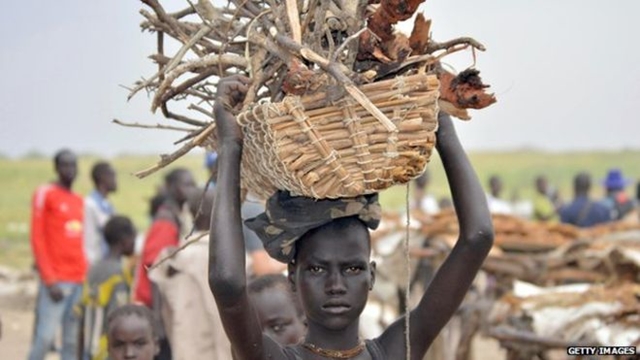 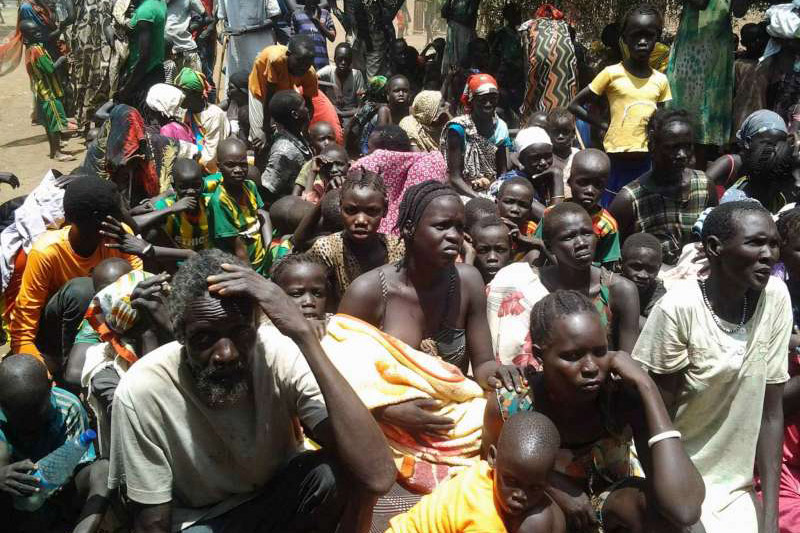